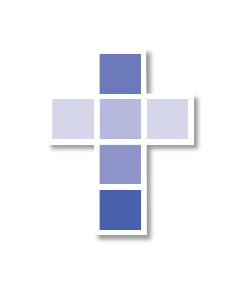 Catholic Discipleship
Unit 11: Service
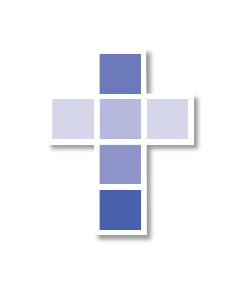 Opening Prayer
O Holy Spirit of God, take me as your disciple. Guide me, illuminate me, sanctify me. Bind my hands that they may do no evil. Cover my eyes that they may see it no more. Sanctify my heart, that evil may not dwell within me. Be my guard. Be my guide.
Wherever you lead me, I will go. Whatever you forbid me, I will renounce.  Whatever you command me, in your strength I will do. Lead me, then, to the fullness of your truth. Amen.

- Henry Edward Cardinal Manning, 1809-1892
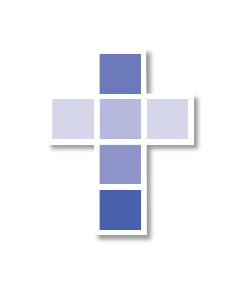 Orientation
The twelve units of Catholic Discipleship are helping us explore dimensions of what it means to be a missionary disciple in the Church today. We are down to our last 2 units. Congratulations!
Each unit has an essay section, a spiritual exercise section, and a Scripture passage with reflection questions.
Please read the essay section before each meeting.
We will do the spiritual exercises together.
We will use the Scripture as part of our prayer.
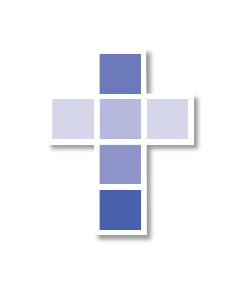 Objectives
To reflect upon Jesus as Servant
To see the place of service in the Kingdom of God
To see various opportunities and modes of service in Catholic life 
To see how service is expressed in the three theological virtues:
Hope—Giving the world a vision
Love—Extending ourselves for the sake of others
Faith—A gift given and a gift to be given to others
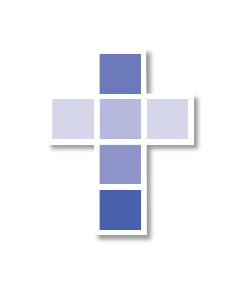 Service
All of discipleship is to dispose us to service.
Jesus showed the Kingdom of God by serving others.
His service was directed at those who were stuck, in impossible situations, and outcasts, whether socially or morally.
His deeds of service are viewed as the fulfillment of the vision of Isaiah—bringing Good News, making the blind see, helping the lame to walk, proclaiming a time of mercy from God, and preaching the Good News to the poor. (See Luke 4:16-20.)
He washes the disciples’ feet before his death.
[Speaker Notes: Ask the participants to share examples when people have gone out of their way to serve them—when they were desperate.  Ask them what motivated the one helping and how it felt to be helped.]
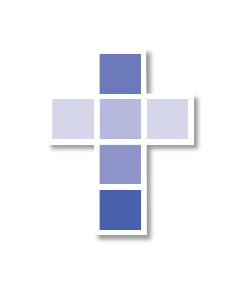 Showing God
We can interpret the life of Jesus precisely in terms of the service he wills to give others to demonstrate the love of his Father and the presence of the Holy Spirit (p. 79).

How often do we think of God as a servant?
How does the Holy Spirit show itself in service?
How do our deeds of service reveal God?
[Speaker Notes: We often separate Jesus from the Father and the Spirit, but Jesus’ life was to reveal what God is like.  “Whoever sees me has seen the Father,” Jesus says to Philip (John 14:9).  Ask people to examine their relationship with God.  When they pray in petition, for example, what are they asking God to be for them?  How much are we modeling God when we serve others?]
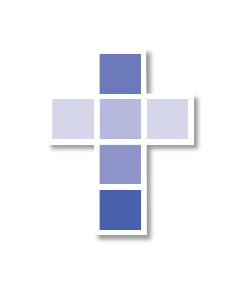 Service through Hope
Think of a great accomplishment in your life... for example, completing college, or opening a business, or producing some work of art.
None of those could have happened without an image in our heads, an image for which we could strive.
That image, hazy or incomplete as it might have been, drove our motives and actions toward some goal.
This is what the virtue of hope does when we look to serve the world.
[Speaker Notes: Get participants to give some examples of this from their own lives, maybe two or three examples from the group.  Help them see the role of imagination in accomplishing goals that we set for ourselves.  Spend 5  minutes on this.]
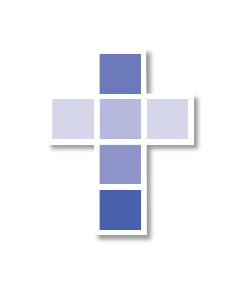 Hope
Disciples who have encountered Jesus Christ have an irreplaceable vision to bring to the world. To encounter Jesus means participating in his death and resurrection, the process whereby we come to total trust in God because we have placed our lives in God’s hands. Through our baptisms into Christ’s death, all of us believers already are living on the other side of death. As a result, disciples see with a vision beyond that of most people. Instead of worrying from day to day, or year to year, disciples have a vision of the Kingdom for which Jesus lived: the slow transformation of time and space under the sway of God’s love, which nothing can stop, not even death. 
This image of the Kingdom, the realm of love and life that God is bringing about, constitutes the central vision of believers (pp. 79-80).
[Speaker Notes: Read this passage slowly and explore with the group two ideas: 1) that the Paschal Mystery has placed us on the other side of death—we have died with Jesus.  Maybe bring up examples of saints who have lived this way, or ask for examples of people who seemed totally free and therefore were able to serve others.  2) Explore the idea of the Kingdom of God as the image of Jesus, the image of the Church, and the image that motivates and drives us as followers of Jesus.]
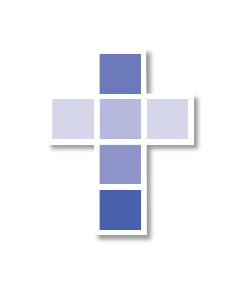 Kingdom of God
Healing for the broken
Freedom for prisoners
Acceptance for outcasts
Forgiveness for the sorrowful
Justice for the oppressed
Embrace of all people because God loves them
Life given even to the dead
Eternal life promised to all
The Kingdom of God is what Jesus lived for, why he was murdered, and why he rose.

To accomplish this, Jesus sends the Holy Spirit, making us a Church that can bring hope to the world around us.
[Speaker Notes: Have participants point out instances of this in their own experiences (healings, or acts of forgiveness, or sacrifices for justice), and ask them to look at the contemporary world and how much it needs a vision of the Kingdom . . . and how much it lacks just this vision.  This should be 5 minutes as well.]
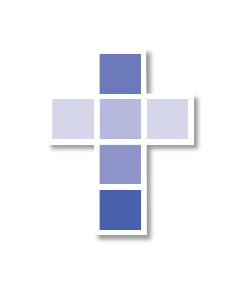 Mercy
Hope is not possible without mercy.
Everyone gets stuck in life; getting stuck is to live without hope.
Mercy is the act of love and forgiveness that helps people get unstuck in their lives.
Mercy is God’s gift to us, God’s prior love and healing, offered to us even before we are hurt, broken, or sinful.  
Reconciliation is the act by which we accept God’s mercy in our lives and participate more fully in the Kingdom.
[Speaker Notes: Explore with participants how they have experienced mercy or seen it experienced in others.  Reinforce the idea that mercy is always available for those who open their hearts.  We do not earn mercy; we accept it.  5 minutes for this slide.]
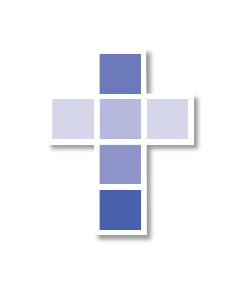 Love
Catholic disciples know a distinct kind of love, shown by Jesus, through which people, freed from their fears and insecurities, come to give themselves to others. We do this not because we primarily have something to gain (though we always gain in love), but because we have gone beyond ourselves, through compassion, into the lives of others. The only thing Jesus hoped to gain was the attainment of the Kingdom for humankind. We moderns have made Jesus into a superstar, or a sentimental movie idol, or even a religious fanatic. Ultimately, however, he was, as the Jesuits say, “a man for others” (p. 81).
[Speaker Notes: Have people read this together.  Ask people about the idea of love in contemporary society.  What are the strengths in popular images, and what are the weaknesses?  What makes Christian love so different?  How does love lead us to service?  This is 5-10 minutes.  Just flash the next slide, and let people reflect on it for a few seconds.]
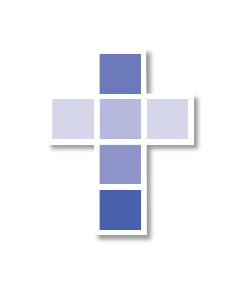 Love
Disciples know that Christ is the one measure for life. 

We, one day, will stand even more clearly before the Lord than we do now; the Lord will look into our eyes, saying, “Whatever you did for the least of my brothers and sisters, that you did for me” (Matthew 25:41, adapted).  

Christ’s smiling gaze will be reflected on the faces of all  who have undertaken his path of love. His gaze will be humbling judgment for all who missed the point that life basically is about giving ourselves to others (p. 82).
[Speaker Notes: Just let this sentence sink in for people.]
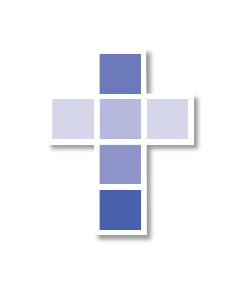 Faith
Faith is a gift that comes from God, the transformation of our vision from knowing the God of Jesus.
But faith is not a gift to be kept... Rather it must be shared.
To share faith is to offer people the most precious resource they can have—a vision of God active in their lives through  Jesus and the Spirit.
To share faith is to invite people to consciously embrace the Kingdom of God, to live for that Kingdom, and to extend that Kingdom. 
Sharing faith is not nagging people, making them feel small, or attacking them. It is offering them a gift.
[Speaker Notes: Review these points with your participants.  Ask if any of them ever had an opportunity to share faith with others.  Probe, in particular, how some of them might have shared faith with their children as part of raising them.  Ask if they can imagine any instances in which they might share faith with other in their present lives.  This will take probably 10 minutes.]
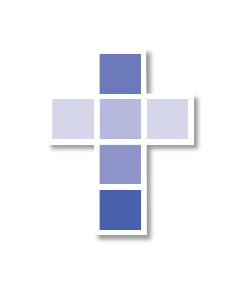 Spiritual Exercise (p. 84)
Look at the list of people you associate with. Think of ways in which you have come to serve them. 
Family and relatives
Friends
People in the workplace
Actions in the neighborhood
Actions through service agencies
Deeds done for the poor, the homeless, the imprisoned, the mentally-challenged
Opportunities to serve through your parish
[Speaker Notes: Give people 5-10 minutes to think about this, and have them complete this at home.]
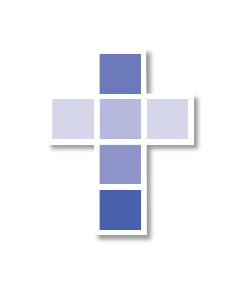 Scripture—John 13:1-9
Before the feast of Passover, Jesus knew that his hour had come to pass from this world to the Father. He loved his own in the world and he loved them to the end. The devil had already induced Judas, son of Simon the Iscariot, to hand him over. So, during supper, fully aware that the Father had put everything into his power and that he had come from God and was returning to God, he rose from supper and took off his outer garments. He took a towel and tied it around his waist. Then he poured water into a basin and began to wash the disciples’ feet and dry them with the towel around his waist. He came to Simon Peter, who said to him, “Master, are you going to wash my feet?” Jesus answered and said to him, “What I am doing, you do not understand now, but you will understand later.” Peter said to him, “You will never wash my feet.” Jesus answered him, “Unless I wash you, you will have no inheritance with me.” Simon Peter said to him, “Master, then not only my feet, but my hands and head as well.”
[Speaker Notes: Read this and have people hold one image or theme in their minds as they quietly contemplate Christ the Servant.  Then invite petitions.]
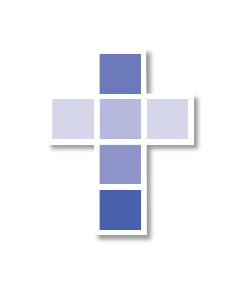 Conclusion
Thank you for coming and participating.
We will have our final session next week. If you want to bring a treat to share with others, please do so.
You may bring your Bible next week, although we will be focusing on the theme of being a missionary.
We invite you to spend some time in hospitality after our session.
Please stand and recite together the Catholic Discipleship prayer and the Lord’s Prayer.
[Speaker Notes: Remind people of the time and place of the next meeting.  Emphasize their reading Unit 12, our last unit, during the week.  Make sure refreshments have been made available.]
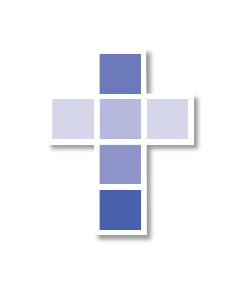 Catholic Discipleship Prayer
Lord, God, through our baptisms you have made us disciples, followers of Jesus who attend to his Word, pray and worship in his Spirit, experience love in his community of the Church, and are sent to serve by helping others as he did. Lead us, Father, more fully into your Kingdom, which Jesus came to begin and fulfill.  Help us, through his Spirit, to adhere to him and bring his Good News to all we encounter. We pray this in his name. Amen.

Our Father...